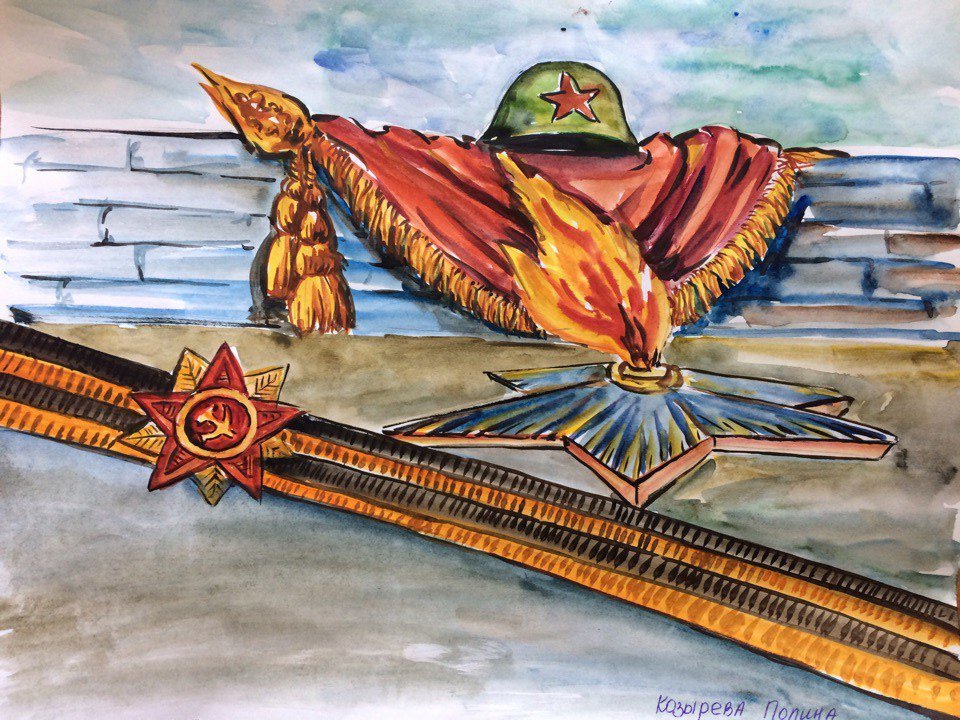 УЧИМСЯ ЛЕПИТЬ ТАНК
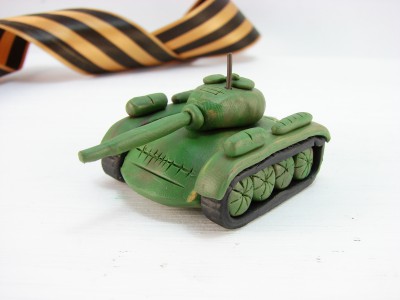 Подготовили воспитатели МДОУ «Детский сад №  236:
Кузьмина Е.Ю.
Палёнова О.В.
Для работы нам понадобится:
пластилин зеленого, коричневого и бежевого цвета;
стека;
пластиковый нож;
одна зубочистка.
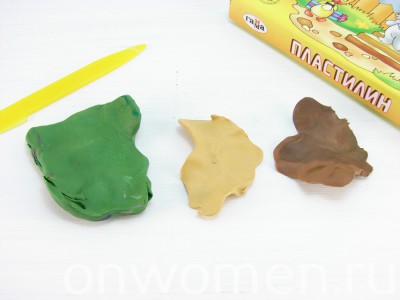 Шаг  1
Для лепки танка необходимо создать специальную массу из трех оттенков. Разомните по половине бруска зеленого, бежевого и коричневого пластилина. Создайте из кусочков лепешки. Соедините их вместе и раскатайте в ладошках.
В результате чего масса приобретет красивый оттенок с мраморным эффектом.
Шаг  2
Разрежьте кусочек трехцветной массы на две части. Из первой нужно сформировать основу танка, а со второй – мелкие детали: башню, пушку, люки. Первому кусочку придаем форму прямоугольника со срезанным углом.
Шаг  3
На верхушку основы налепливаем башню в виде плоской капли или шайбы.
Шаг  4
Далее облепливаем зубочистку пластилином. Приклеиваем к передней части башни маленький шарик и вставляем в него созданную пушку.
Шаг  5
Создаем восемь маленьких колесиков.
Шаг  6
Из черного пластилина скатываем колбаску и расплющиваем ее. Пластиковым ножом создаем на поверхности полосы множество неглубоких насечек.
Шаг  7
Соединяем их вместе по четыре штуки. Концом стеки создаем на них фактуру и оборачиваем их кусочком черной полосы.
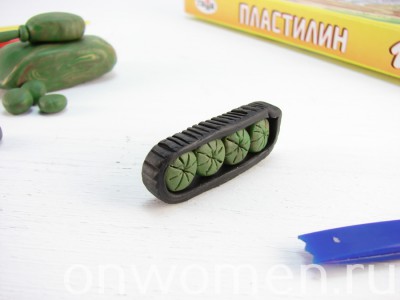 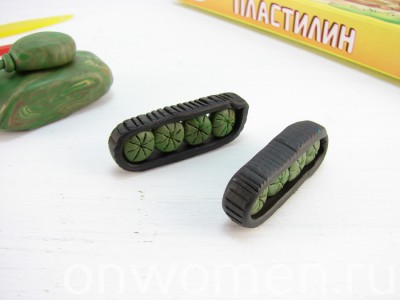 Шаг  8
Гусеницы танка готовы. Приклеиваем их к боковым сторонам основы танка.
Шаг  9
К верхушке гусениц присоединяем широкие полоски.
Шаг  10
На крылья танка наклеиваем кусочки колбасок разного диаметра. А на верхушке башни создаем три люка примерно одинакового размера.
Стекой прорисовываем мелкие элементы корпуса танка. Для более детальной разметки найдите в интернете картинку танка и скопируйте все мелкие части машины на пластилиновую поделку.
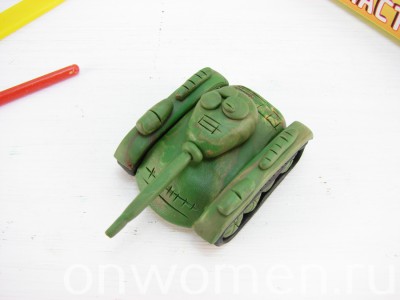 Наш танк готов!
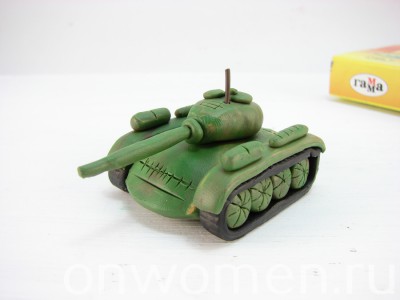